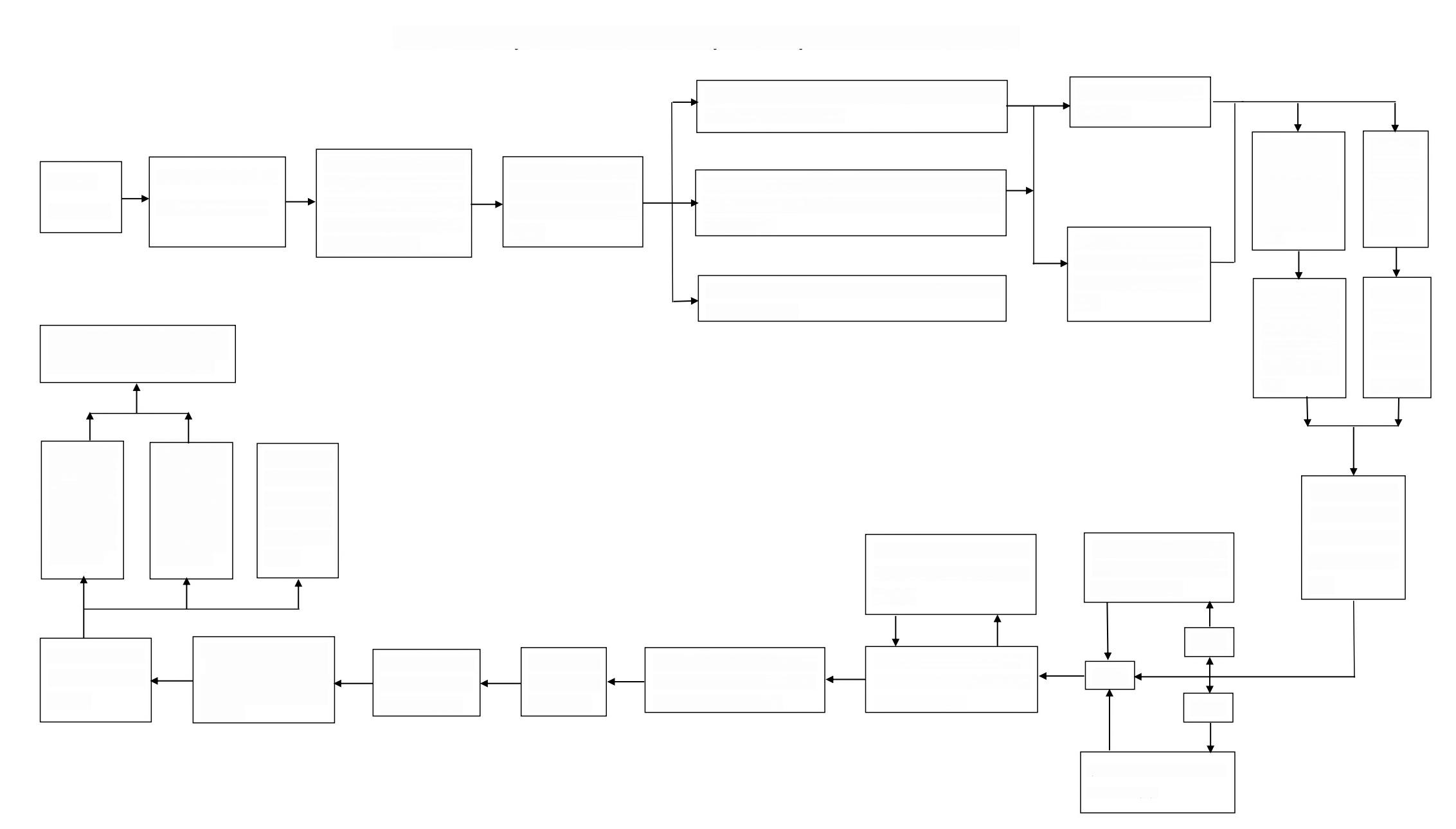 煤矿重大、特大事故报告、救援、调查处理流程图


重大事故：广西局启动应急救援预案，聘请相关技术专家， 广西局主

要负责人带队赶赴煤矿事故现场
指导地方政府和煤矿企业开

展事故救援
重大事故：救援结
束后，由广西局向 广西壮族自治区人民政府起草组建事故调查组的请示；专家组提交技术鉴定报告初稿
特大事故：
按 国 务 院
煤 矿 特 大
事 故 调 查
程序进行
及时收集并封存与事故有关
的图纸、资料和实物；初步勘
在广西全区范围内通报事故情况；填报安全生产事故报告单、进入事故直
报系统进行网络直报
评估：对事故防范措施落实、责任
人 员 责 任 追 究、 事 故 矿 井 关 闭 等 情

况进行综合评估，形成评估报告